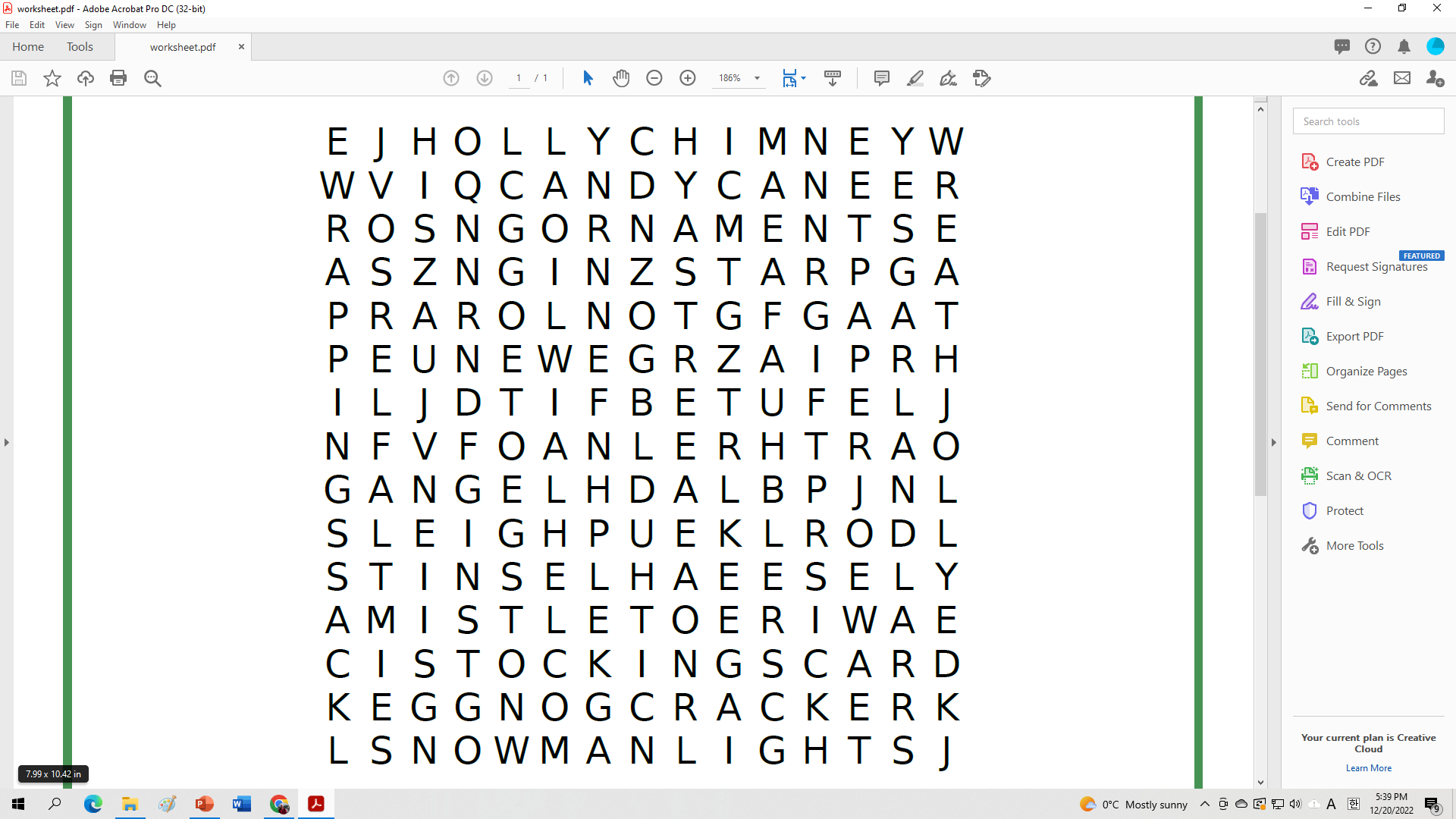 ____________
____________
____________
____________
____________
____________
____________
____________
____________
____________
____________
____________
____________
____________
____________
16. ____________
17. ____________
18. ____________
19. ____________
20. ____________
21. ____________
22. ____________
23. ____________
24. ____________
25. ____________
26. ____________
27. ____________
28. ____________
29. ____________
30. ____________